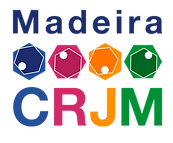 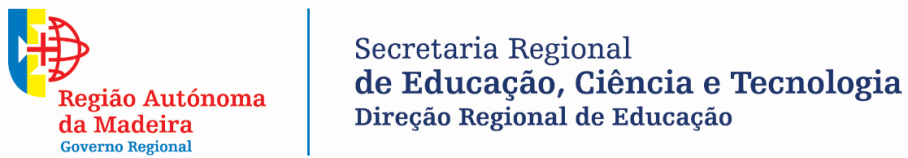 Planta do Espaço do 8CRJM Pavilhão Desportivo do Porto da Cruz
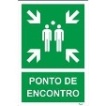 AXRAM
Júri Mesa
Semáforo
3.º Ciclo
Secundário
Gatos & Cães
Lista de Escolas/Alunos + Resultados Torneios
Apoio
Robótica
1.º Ciclo
Rastros
P
R
G&C
G&C
G&C
D
Produto
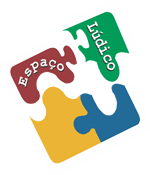 2.º Ciclo
Origami
D
R
R
R
A
P
Receção
1.º Ciclo
BANCADA     Professores/Alunos
Entrada
WC
P
D
D
D
A
N
Máquina de café/Snacks
Porteiro
2.º Ciclo
3.º Ciclo
BANCADA     Professores/Alunos
WC